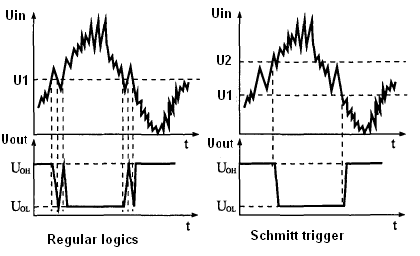 J2
If Vin is 1 V what is Vout?
0V
1 V
-1 V
15 V
 -15 V
+15 V
Vin
Vout
-15 V
J3
If Vin is 1 V what is Vout?
0V
1 V
-1 V
15 V
-15 V
+15 V
Vin
Vout
5V
-15 V
J4
If Vin is 8 V what is Vout?
0V
1 V
-1 V
15 V
-15 V
+15 V
Vin
Vout
5V
-15 V